Natura 2000
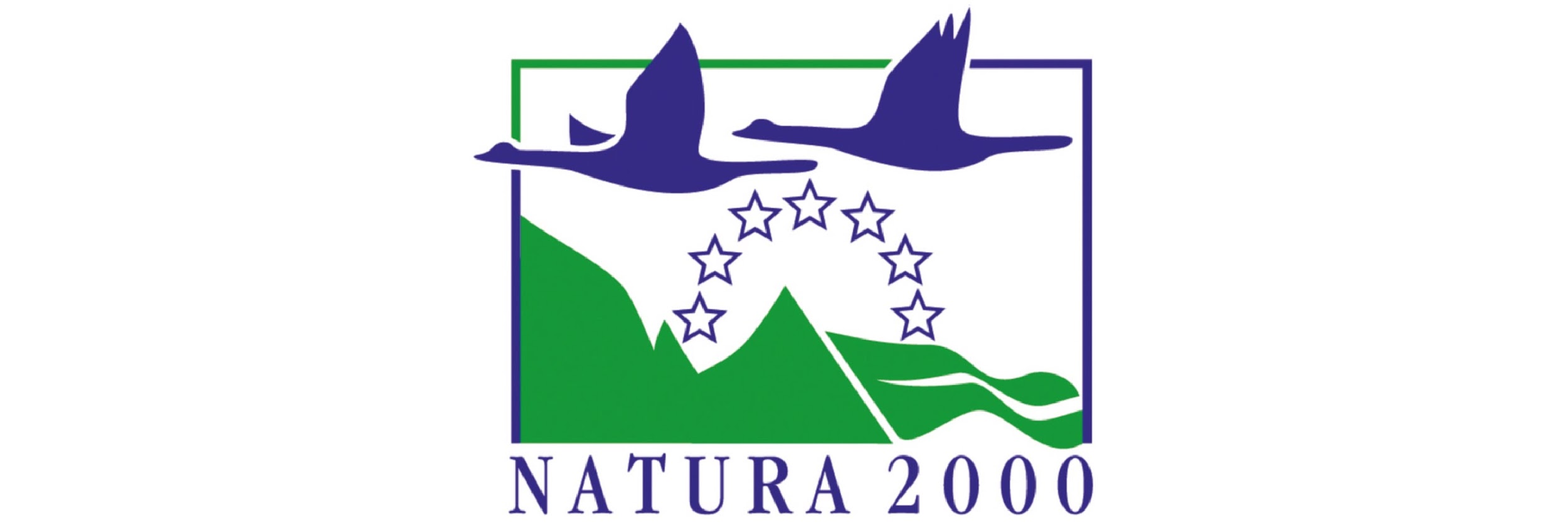 Naš prosperitet postaje sve teži za planetarne
sustave. Živa bića koja milijunima godina žive
zajedno s grabežljivcima, sa svojim parazitima
po ekstremnim vremenskim uvjetima, uništit će
se utjecajima civilizacije u godinama ili
desetljeća.
Jedna od konvencija koja je uspostavljena kako bi se izbjegla jest konvencija Natura 2000.
Natura 2000 mreža je područja koja će se odrediti prema dvije direktive Europske unije o prirodi.
- Direktiva o zaštiti ptica, uspostavljena 1979. godine.
-Direktiva o zaštiti staništa, uspostavljena 1979. godine.
Svrha Konvencije
-da stvori zajedničku politiku zaštite okoliša za
članice EU 

-osigurati očuvanje i obnavljanje biološke
raznolikosti u divljini faune i flore kroz zaštitu
divljih životinja i njihovog statusa očuvanosti.
Partnerstvo za uklanjanje opijenosti u koje su uključeni carski orlovi (Mađarska je dobila nagradu „Natura 2000“ 2018.)
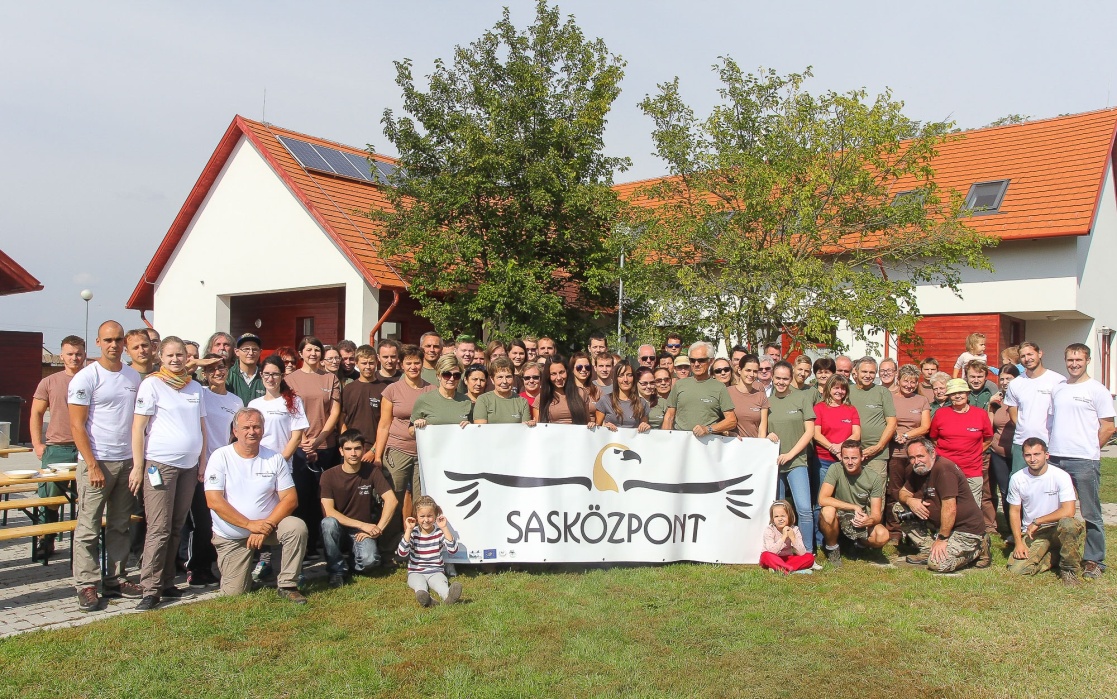 Natura 2000 u Mađarskoj
21,4% teritorija Mađarske pripada mreži Natura 2000. Domaća mreža Natura 2000 uključuje 46 tipova staništa; 105 životinjskih vrsta; 525 područja Natura 2000: 105 područja za zaštitu životinja i 56 područja posebne zaštite ptica (SPA), 479 područja posebne zaštite (SCI). Sva domaća zaštićena područja dio su mreže, ali ukupna domaća mreža Natura 2000 dvostruka je: šume, travnjaci, obrađeni prorezi stavljeni su pod zaštitu.
U Mađarskoj
Sárvíz (Vas okrug)
-Štiti vodene ptice selice
-Očuvanje veličine populacije vrsta
Da se u zaštiti zaštite tretiraju kao prioritetne vrste: velika čaplja, žličarke, plodne biljke, plavokosa i brkava pjegavica.
Sárvíz
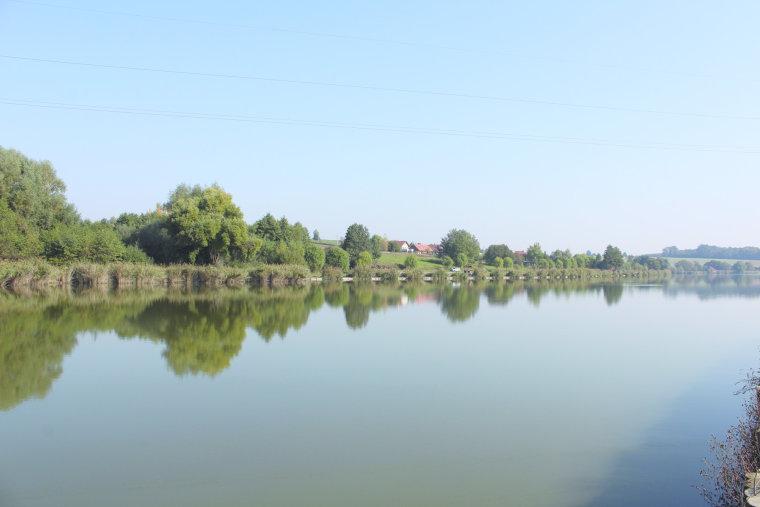 Jezero Balaton (Transdanubia)
Visoko je zaštićen: Chellig je "kakalin", brašno "kakalin", Cucalin, močvarni cvijet, močvarni cvijet i močvara Gladioli.
Broj zaštićenih, rijetkih i zanimljivih vrsta je nekoliko stotina.
Jezero Balaton
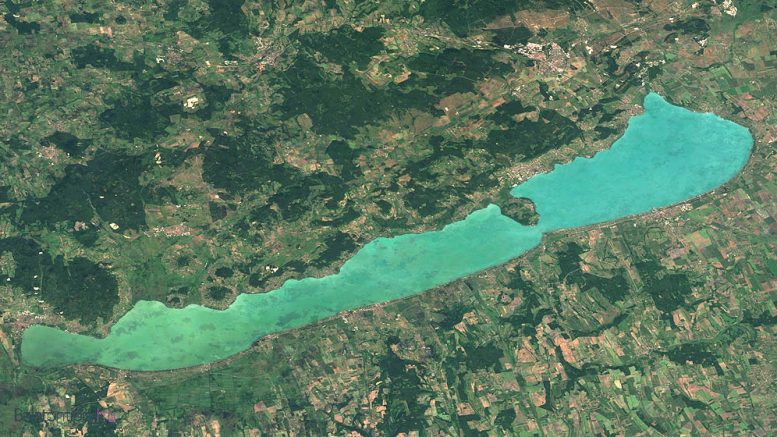 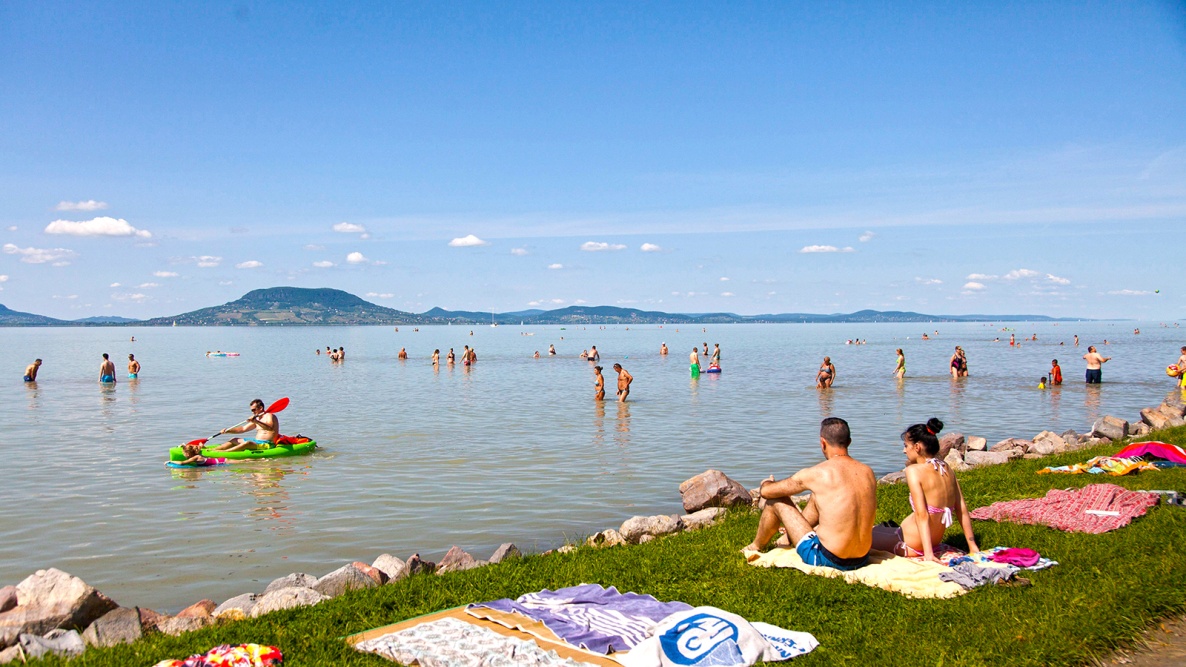 Hvala na pažnji!
Izradili: Mercédesz Tóth, Márton Gergely, Luca Nagy